SLOVESA – typ III.

ČKZK1 - 5. LEKCE

nová slova

Zuzana Lehoučková (ÚJOP – Voršilská)
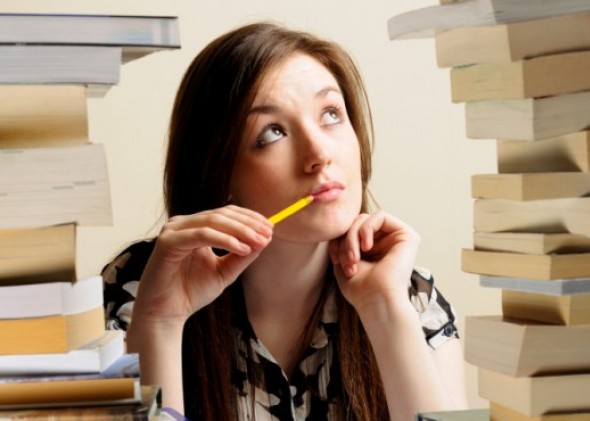 studovat
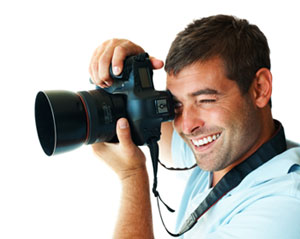 fotografovat
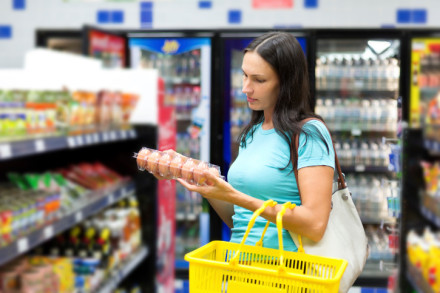 nakupovat
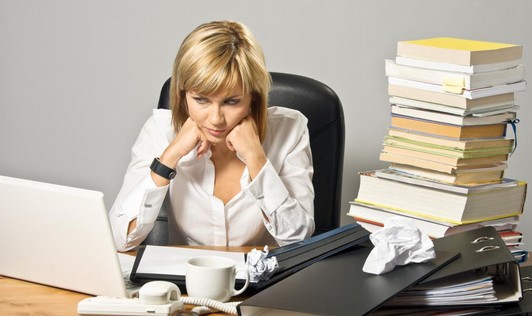 pracovat
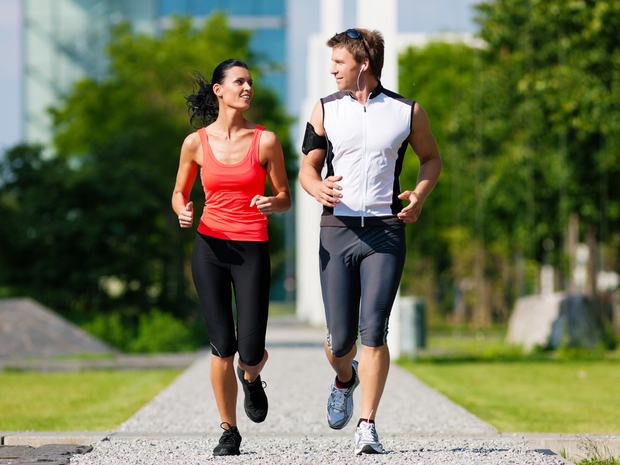 sportovat
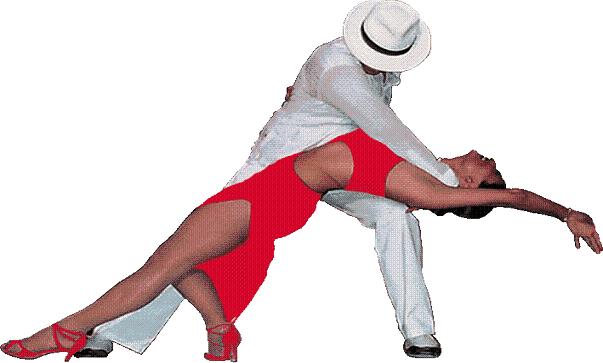 tancovat
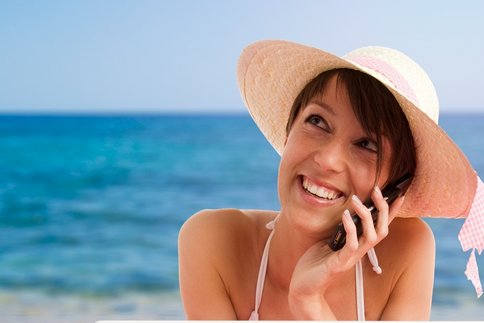 telefonovat
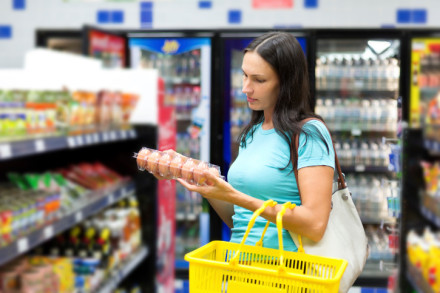 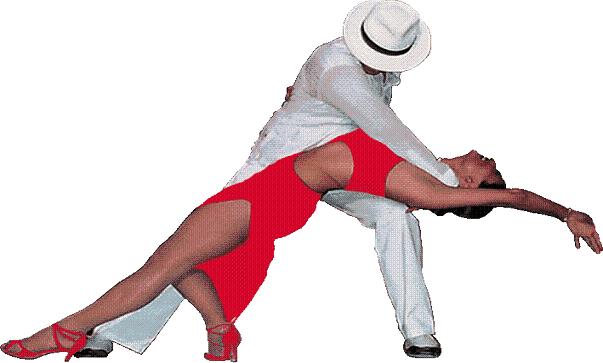 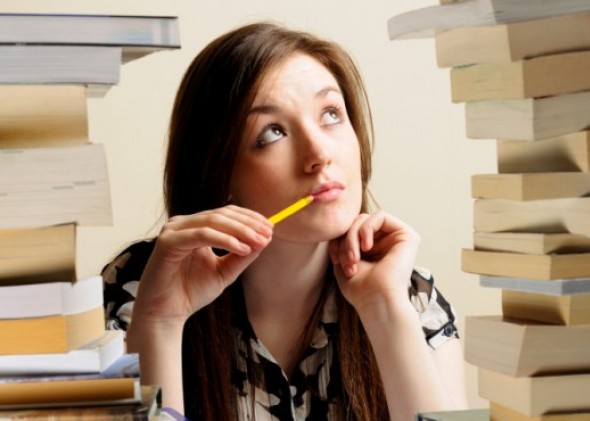 Tereza	  	 Roman a Hana		Lenka
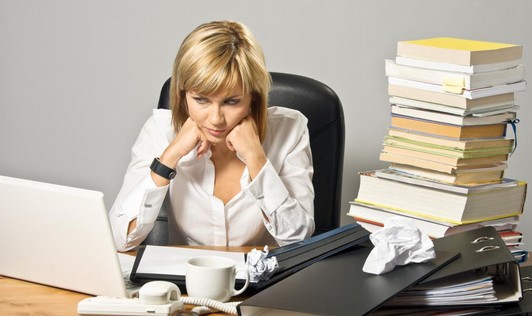 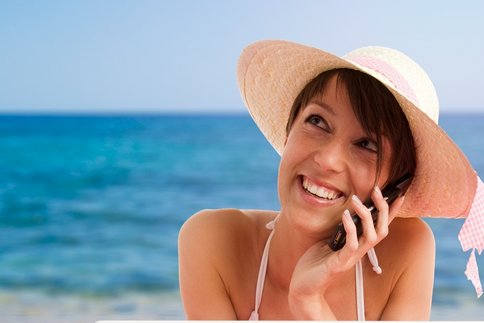 Monika	  		 Dáša
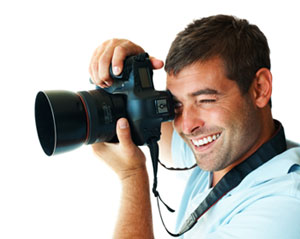 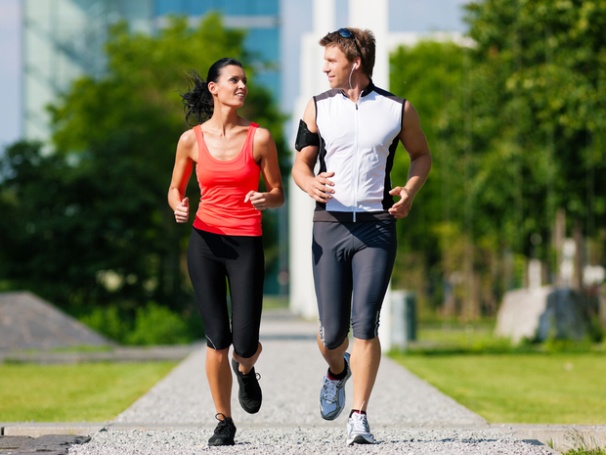 Martin    				Katka a Petr